1234
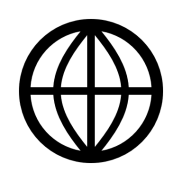 01/01/01
DATE
Voided
PAY TO THE ORDER OF
$
1,000
Joe Smith
<Edit text here>
DOLLARS
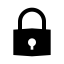 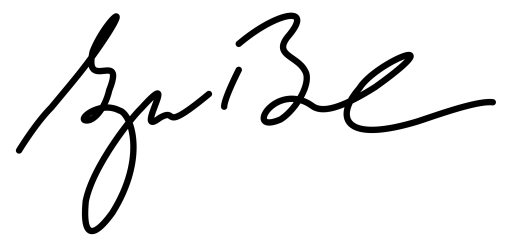 FOR
Landscaping
123456789
7890 5673
FPPT.com
[Speaker Notes: This template is provided by https://www.free-power-point-templates.com/]